Proposición Reforma Estatutaria(Actualización Objeto Social)
Actualización Objeto Social
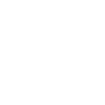 PROPUESTA INCLUSIÓN
MOTIVACIONES DE LA REFORMA
De acuerdo a lo anterior, se propone incluir en el objeto social de Gases del Caribe  la siguiente redacción en el literal a) del Artículo 3:

Artículo 3°: La sociedad tiene por objeto: a) La prestación del servicio público esencial domiciliario de gas combustible y la construcción y operación de redes de distribución de gas combustible, en todo el territorio Nacional y en el
Extranjero, incluyendo la actividad de importación y comercialización de gas importado en cualquiera de sus formas, así como todas sus actividades conexas.
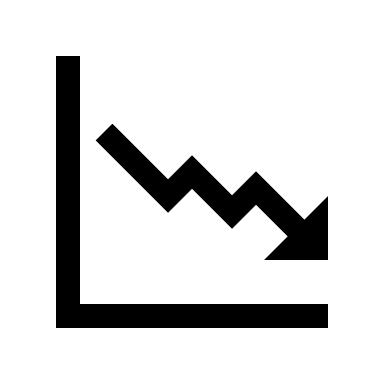 Agotamiento de reservas de gas natural del país.
Desaceleración de la producción local de hidrocarburos.
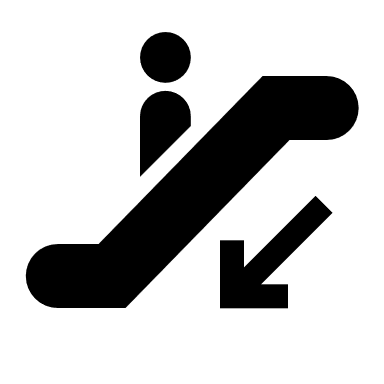 Aumento de las importaciones de gas natural licuado para enfrentar impactos climatológicos (fenómeno de El Niño) y atención de termoeléctricas.
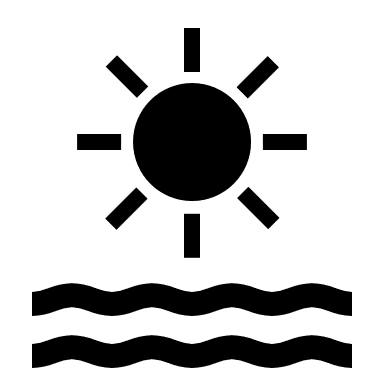 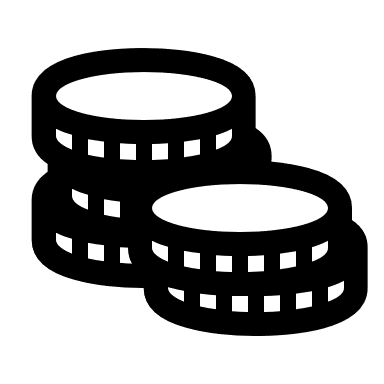 Precios del gas natural en el mercado internacional podrían resultar competitivos.
Actualización Objeto Social
ANTECEDENTES
PROPUESTA ELIMINACIÓN
E2 ENERGIA EFICIENTE SA ESP, 		domiciliada en Barranquilla, fue 		constituida en 2004. Su objeto 		es la comercialización de	energía; 		prestación de servicios y soluciones 		energéticas; comercialización de		bienes.
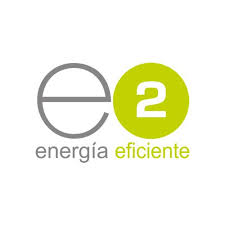 De acuerdo a lo anterior, se propone eliminar del objeto social de Gases del Caribe únicamente el literal l) del Artículo 3 el cual señala lo siguiente:

Artículo 3°: … l) Garantizar las obligaciones que en desarrollo de su objeto social ejecute la sociedad e2 Energía Eficiente S.A. EMPRESA DE SERVICIOS PÚBLICOS.
GASES DEL CARIBE tiene una participación de 8.33% y sus filiales Gasguajira y Efigas, 8.33% y 24.99%, respectivamente.
GASES DEL CARIBE, entre los años 2005 y 2010, debió oficiar como garante de las obligaciones adquiridas por E2 en sus contratos de suministro de gas con productores, razón por la cual se incorporó dicha posibilidad en los estatutos sociales de la compañía.